КОНСТРУИРОВАНИЕ   В  ДЕТСКОМ  САДУ
Конструктивная деятельность — это практическая деятельность, направленная на получение определенного, заранее задуманного реального продукта, соответствующего его функциональному назначению. Конструирование обладает чрезвычайно широкими возможностями для умственного, нравственного, эстетического, трудового воспитания.
Важно, что мышление детей в процессе конструктивной деятельности имеет практическую направленность и носит творческий характера. При обучении детей конструированию развивается планирующая мыслительная деятельность, что является важным фактором при формировании учебной деятельности. Дети, конструируя постройку или поделку, мысленно представляют, какими они будут, и заранее планируют, как их будут выполнять и в какой последовательности.
Конструктивная деятельность является также средством нравственного воспитания дошкольников. В процессе этой деятельности формируются важные качества личности:
трудолюбие, самостоятельность, инициатива,  упорство при достижении цели,
организованность.
Совместная конструктивная деятельность детей (коллективные постройки, поделки) играет большую роль в воспитании первоначальных навыков работы в коллективе.
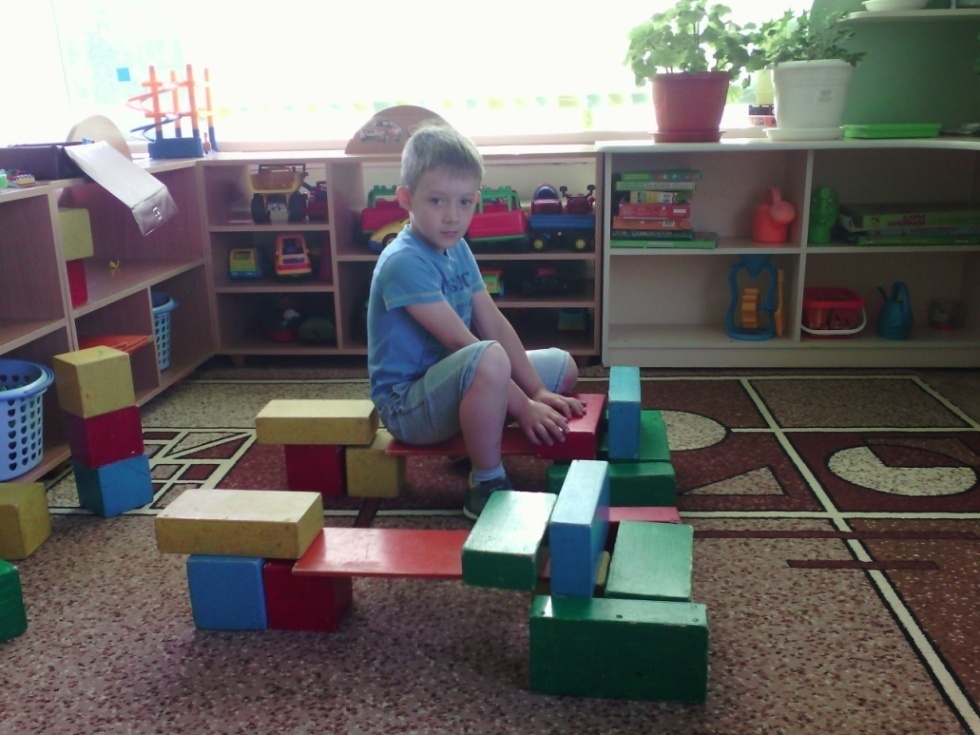 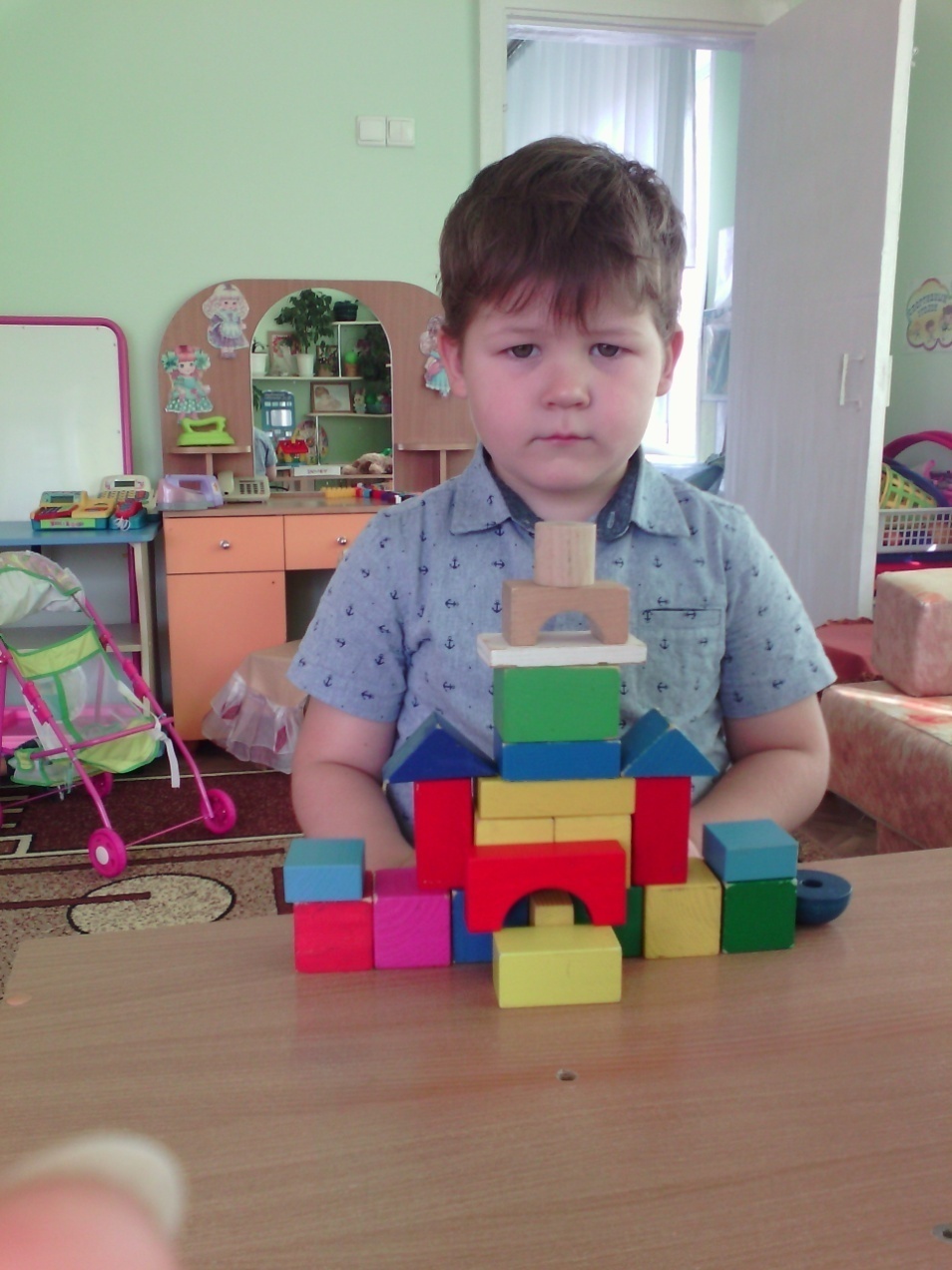 Мотоциклы. Авторы: А.Филиппов и Г, Кирдячкин
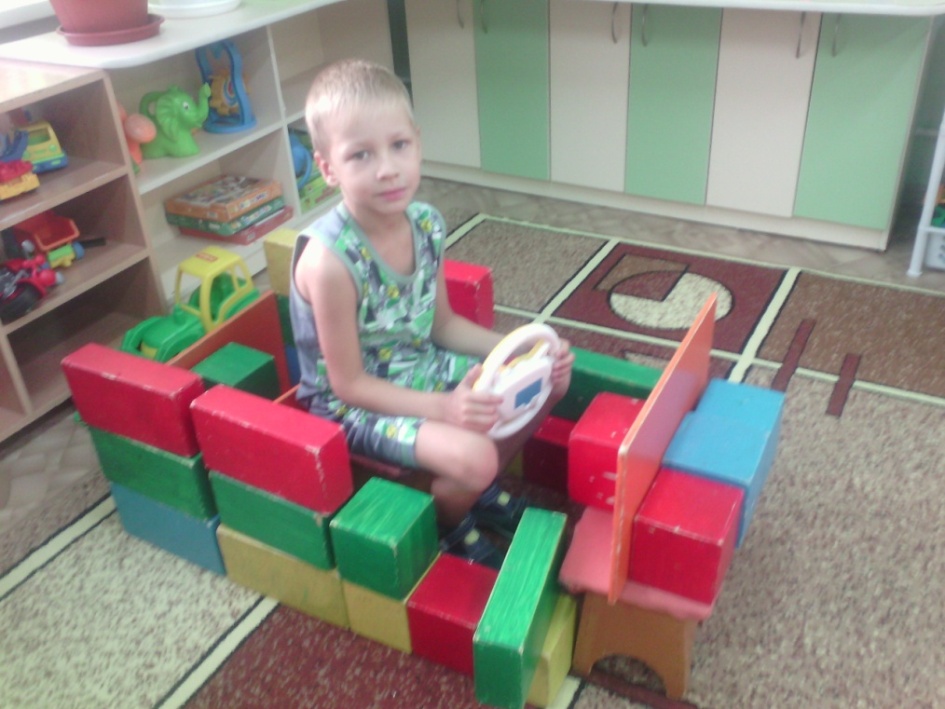 Замок.  Автор: Г. Кирдячкин
Джип. Автор:  М. Стрельченко
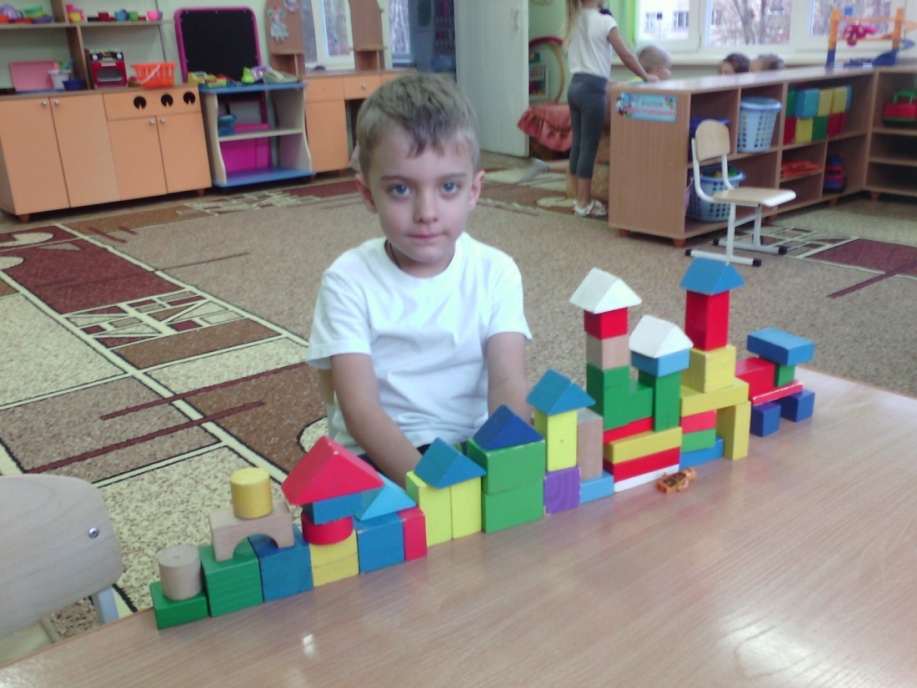 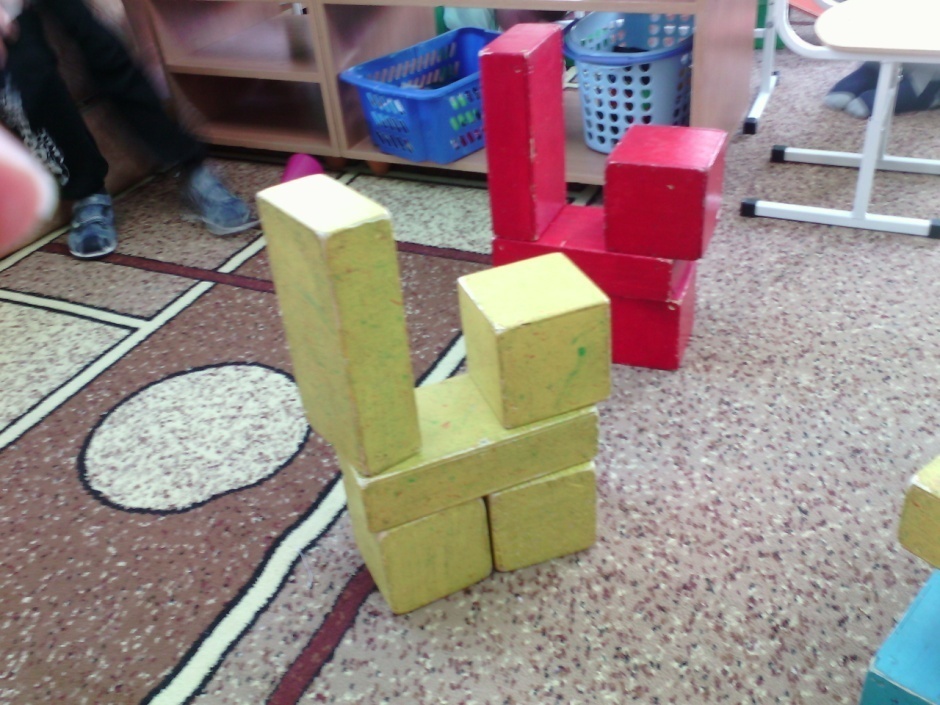 Замок.  Автор: С. Базыльников.
Котята.  Автор:  М. Лакомых
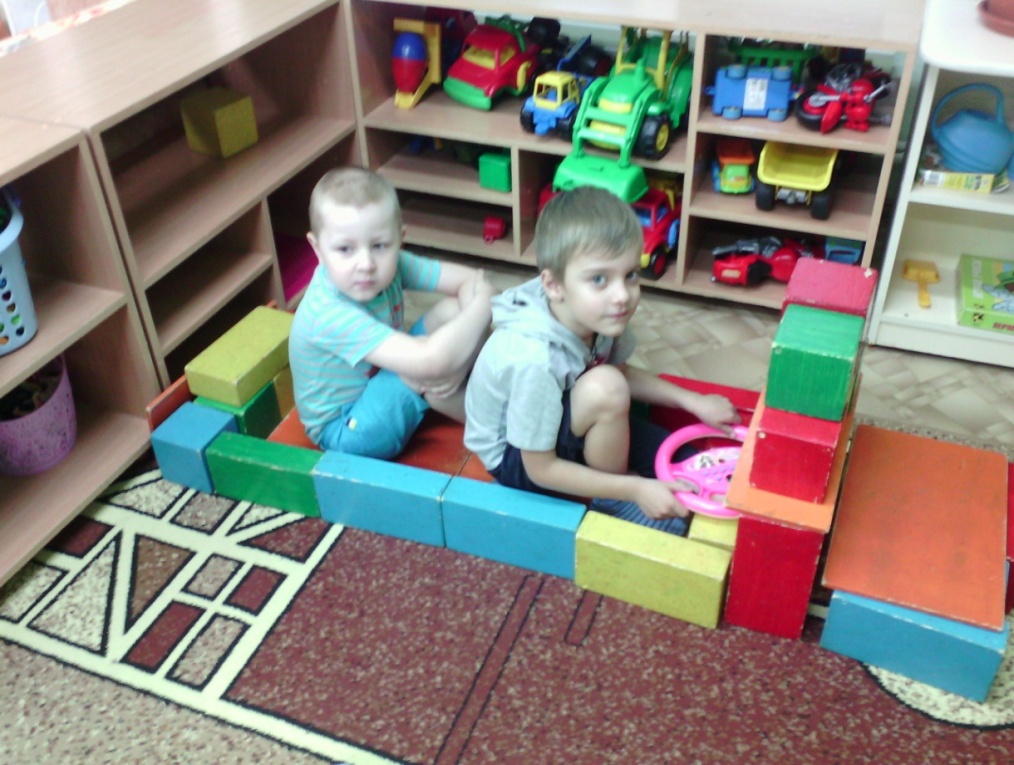 Машина.
Автор:  С. Базыльников
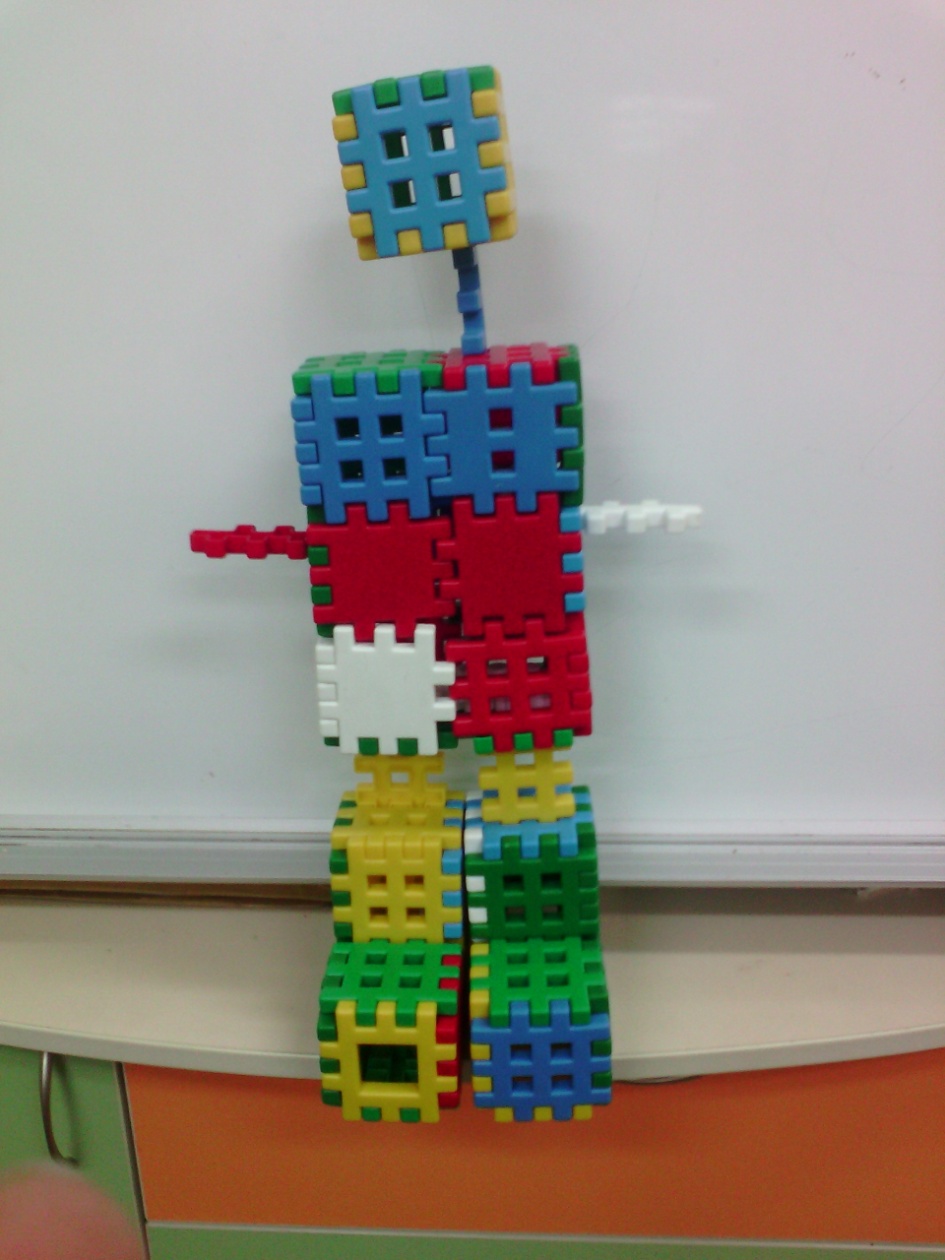 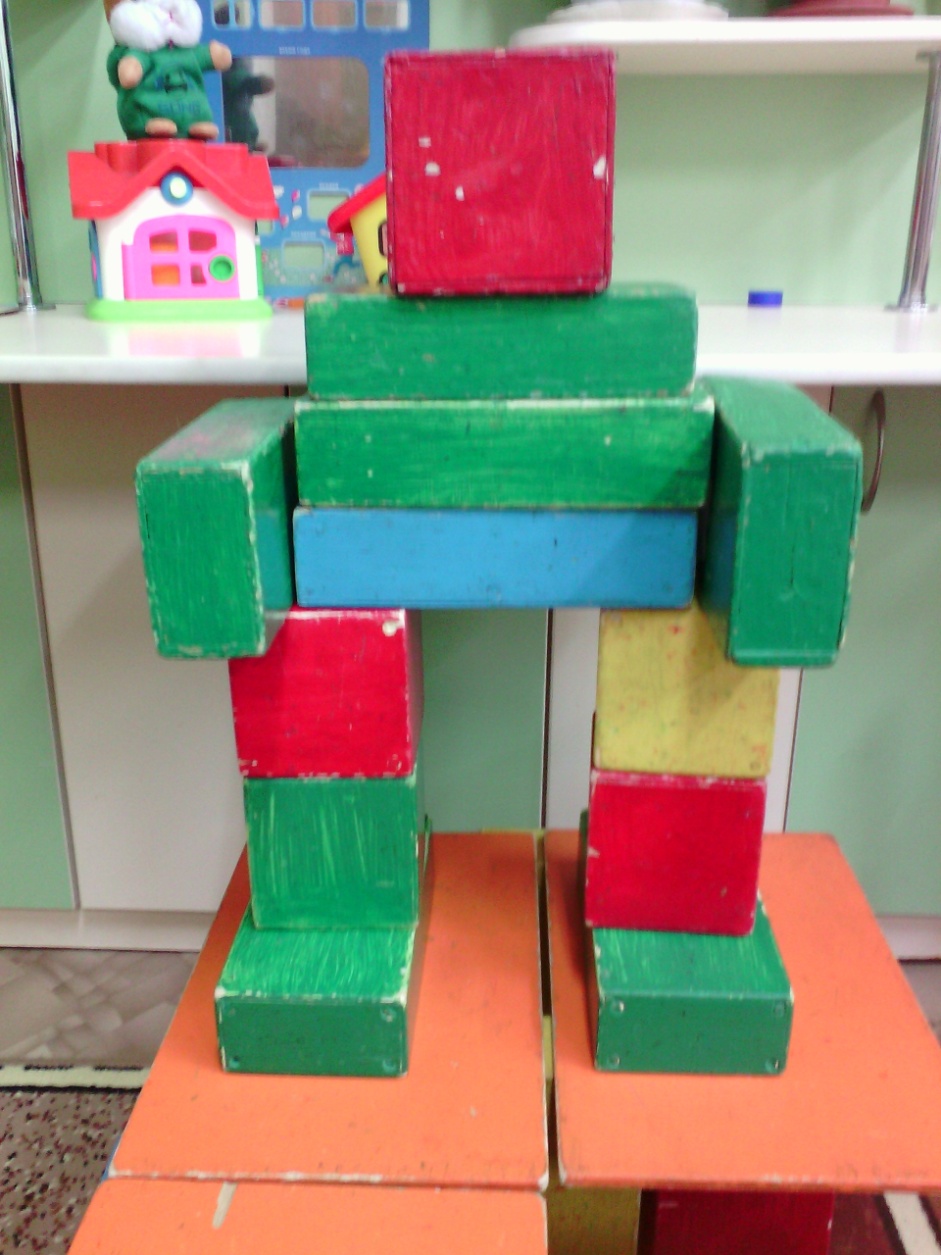 РОБОТЫ
Авторы: Е. Шкурко
М. Лакомых
Спасибо за внимание
Презентацию выполнила: Баландина Т.И.       2018 год